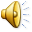 Московский Кремль. Соборы.
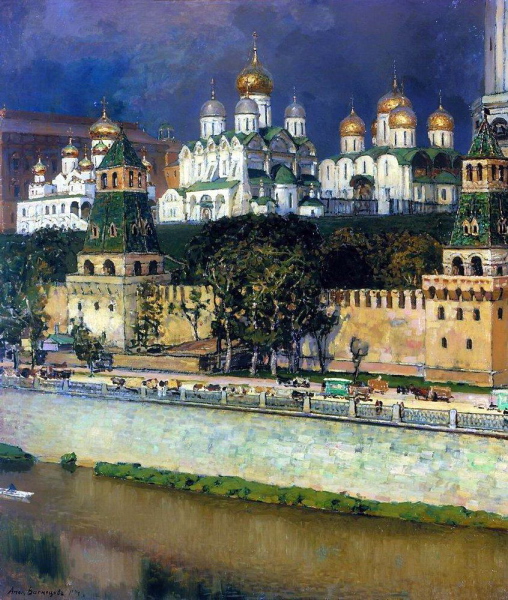 А.М.Васнецов
Московский Кремль.
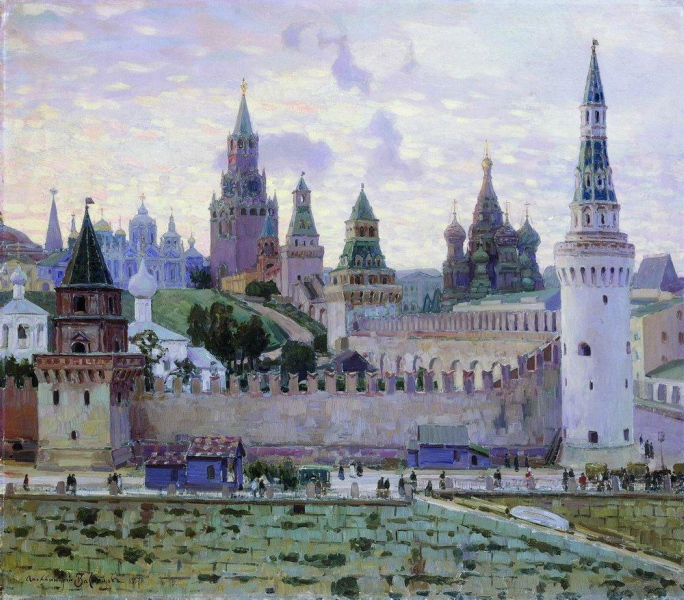 А.М.Васнецов
Вид на Успенский собор, колокольню и Трапезную палату
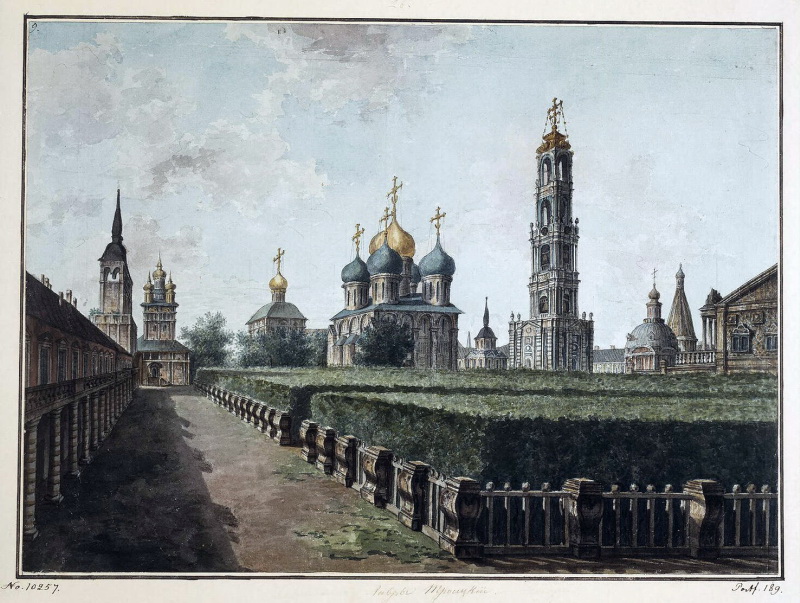 Федор  Алексеев
Благовещенский Собор
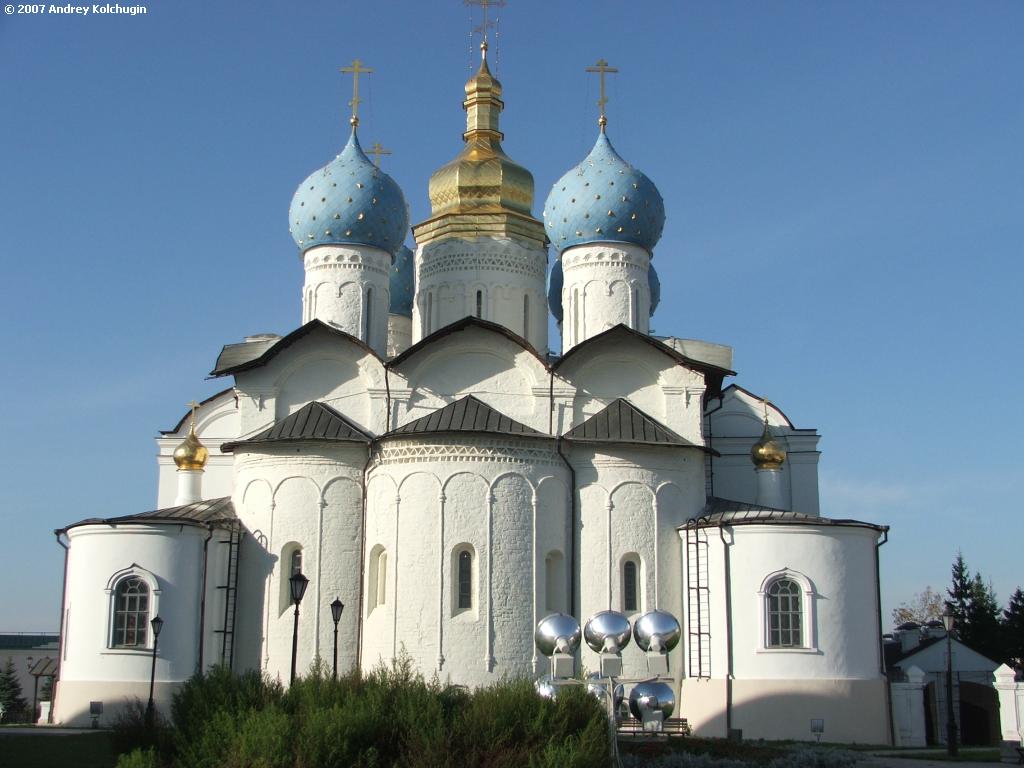 г.Москва
Архангельский собор
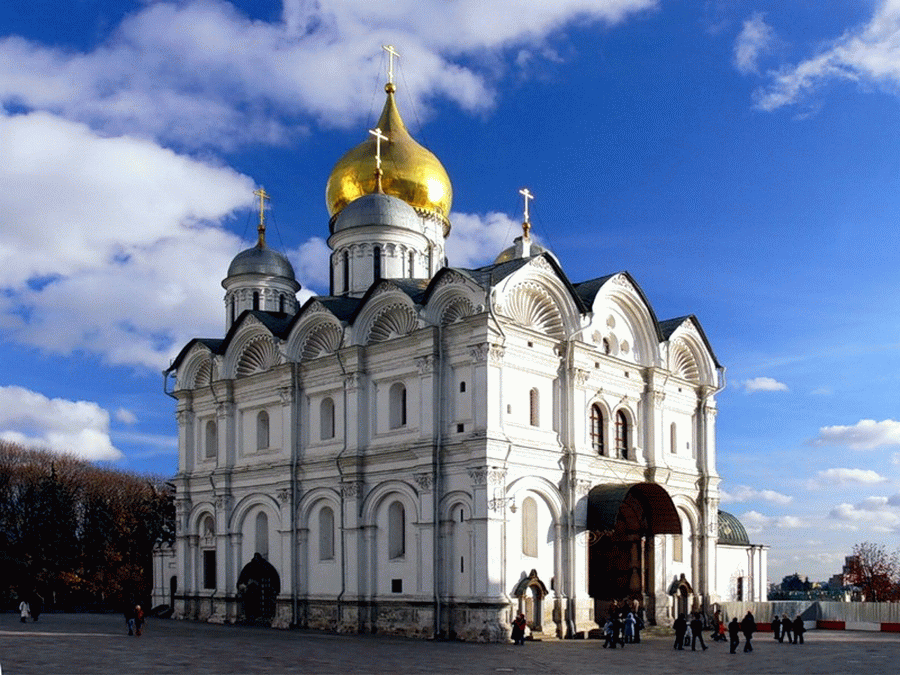 г.Москва
Колокольня Ивана Великого
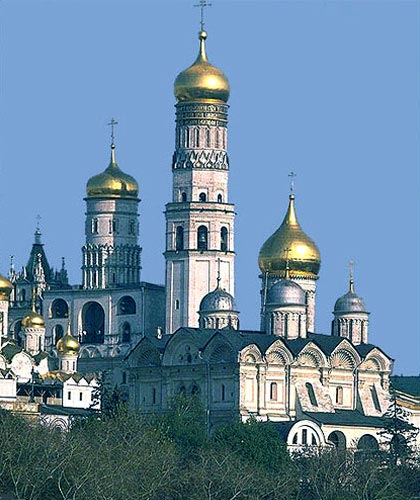 г.Москва
Свято-Георгиевский кафедральный собор
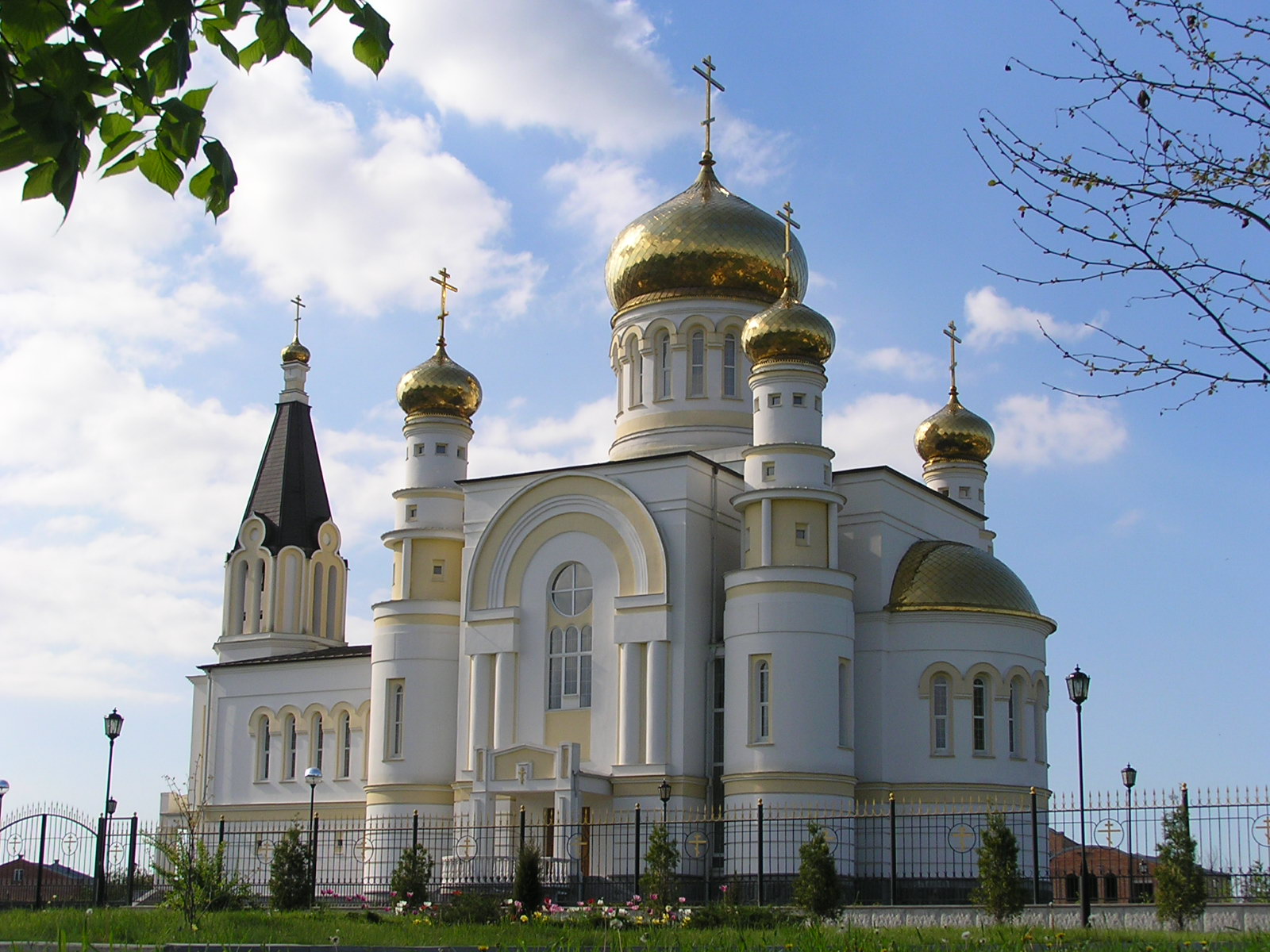 г. Владикавказ
Собор Михаила Архангела
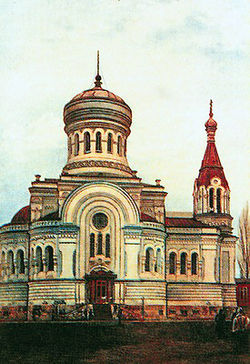 г. Владикавказ